Post–War Period
1946 - 1972
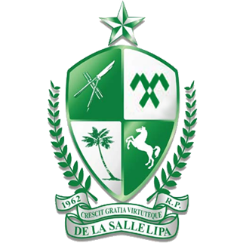 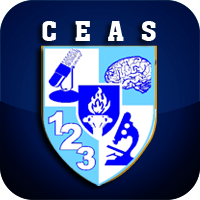 De La Salle – Lipa • College of Education Arts and Sciences • COMM Department
Newspapers
Several newspapers sprang up however most are fly-by-night tabloids and had short lives
Manila Chronicle (post war newspaper survivor) was put by a group of pre-war newspaper (1945) later sold to Don Eugenio Lopez
MB and Philippines Herald were revived but not Tribune.
Joaquin Roces put up the new Manila Times in place of Tribune.
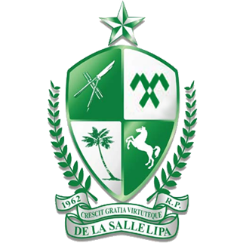 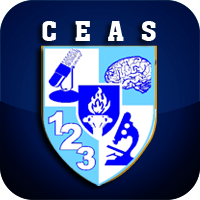 De La Salle – Lipa • College of Education Arts and Sciences • COMM Department
Newspapers
Taliba was revived but La Vanguardia never came out again
Daily Mirror and Weekly Women’s Magazine were put up as an afternoon newspaper
Up to the time of Martial Law, Manila Times led all Philippine language dailies in circulation having 250,000 copies daily
Manila Chronicle build up a name as a paper of quality-under Rod Reyes (editor) developed its interpretative reporting and perfected its offset process printing
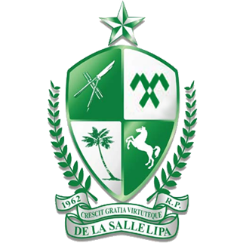 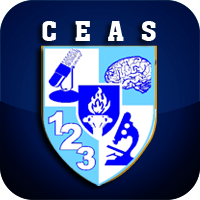 De La Salle – Lipa • College of Education Arts and Sciences • COMM Department
Television
1950’s Television arrived in the Philippines
UST and Feati University experimented on television before it was commercialized: (1950) UST professor and students successfully demonstrated their home-made receiving set:Feati opened experimental tv station
1953 came the first commercialized TV in the Philippines (DZAQ-TV) Channel 3 and was opened by Alto Broadcasting System in Manila
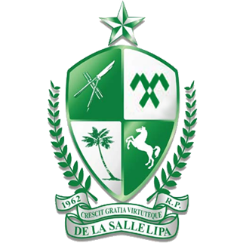 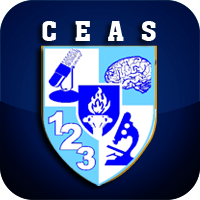 De La Salle – Lipa • College of Education Arts and Sciences • COMM Department
Television
Antonio Quirino bought Bolinao Broadcasting Corporation with James Lindberg and thus earned the right to start the first TV sation in the country.
DZAQ-TV Channel 3 started 4 hour-a-day schedule (6-10pm) and telecast only for 50 mile radius.
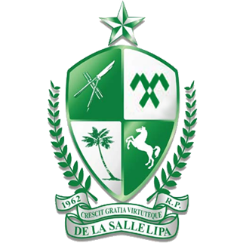 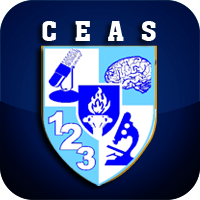 De La Salle – Lipa • College of Education Arts and Sciences • COMM Department
Television
1957 Chronicle Broadcasting Network which started as a radio station (1956) and owned by Fernando and Eugenio Lopez bought Alto Broadcasting Network.
It opened another TV station, DZXL-TV Channel 9. ABS-CBN became the first radio-TV network in the Philippines operating the only 2 TV channels at that time.
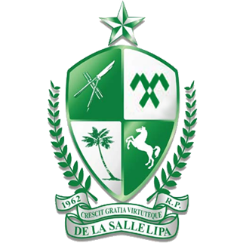 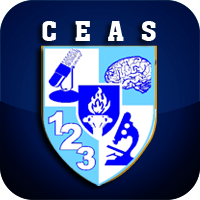 De La Salle – Lipa • College of Education Arts and Sciences • COMM Department
Television
1960 DZBB-TV or Channel 7 was opened by Bob Stewart who owned Republic Broadcasting System
1966 there were 18 privately owned channels operating on peak hours of 7-10pm with 1,000,000 viewers
First regional network was Channel 3 in Cebu by ABS-CBN, comes next are channels in Bacolod and Dagupan
1969 ABS-CBN made history by covering the colored live show of Apollo 11 moon shot
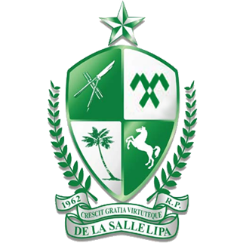 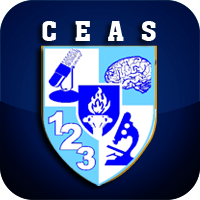 De La Salle – Lipa • College of Education Arts and Sciences • COMM Department
Philippine Mass Mediabefore Martial Law
Prior Sept. 21, 1972 Philippine mass media was described in terms of:
They were privately owned and pursued their objectives independently of government  control
They were multi-lingual, but leadership was exercised by the English language press
They were Manila centered and needed to be developed in the provinces
They were politically free but were controlled by big businesses
They lacked ethics and professionalism
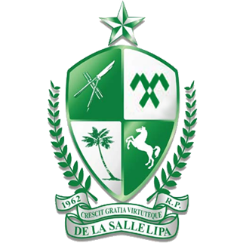 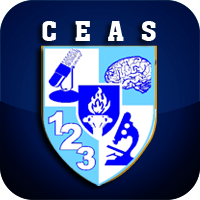 De La Salle – Lipa • College of Education Arts and Sciences • COMM Department
Philippine Mass Mediabefore Martial Law
1. Privately owned media
21 dailies, 100 community newspaper, 16 magazines were privately owned
18 tv stations (1 government owned), 245 (6 government owned) were privately owned
24 book publishers were all private entities
Government has its printing arm- Bureau of Printing
Government Report- government weekly paper which was scoffed at by mass people and elite
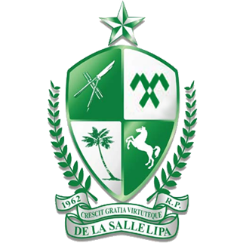 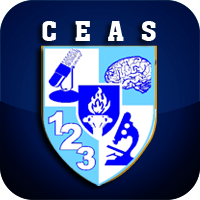 De La Salle – Lipa • College of Education Arts and Sciences • COMM Department
Philippine Mass Mediabefore Martial Law
2. Multi-lingual Media
Used English and Tagalog
Philippines is the only country who has 3 official languages –Spanish, English, Pilipino
As per 1986 Constitution Pilipino was changed to Filipino
Out of 1193 print journalist in the country before martial law 986 wrote in English and 116 wrote in Philippine languages and dialect
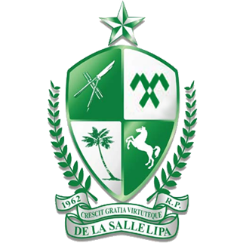 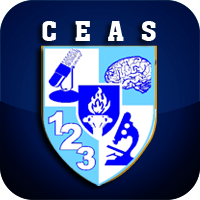 De La Salle – Lipa • College of Education Arts and Sciences • COMM Department
Philippine Mass Mediabefore Martial Law
3. Manila-centered media
60% of  dailies out of estimated 985,674 circulation is located in Manila
16 leading Magazines who have circulation of 970,000 half of this went to 3million people in GMA
Of the 18 TV stations almost half were located in Manila
121 out of 732 theaters was operating in Manila
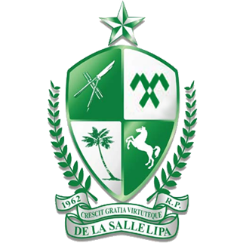 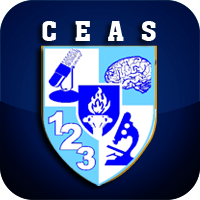 De La Salle – Lipa • College of Education Arts and Sciences • COMM Department
Philippine Mass Mediabefore Martial Law
4. Press Freedom
Philippine Constitutions of 1935 and 1973 guaranteed that “no law shall be passed abridging freedom of speech and the press,” this was also reiterated in 1986 constitution 
Prior Martial Law  newspapers can criticize government officials including the President- some foreigners said Philippine press is too critical, too outspoken and irresponsible
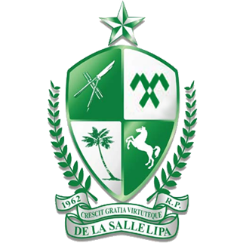 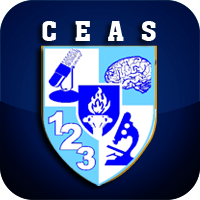 De La Salle – Lipa • College of Education Arts and Sciences • COMM Department
Philippine Mass Mediabefore Martial Law
Philippine and Austrian newsmen were the only journalists in the world whose sources of newspaper were protected. Filipino journalists were also protected by the laws of libel and privilege, no prior censorship as they say.
Political freedom was greatly exercised but not with economic sense and attributes
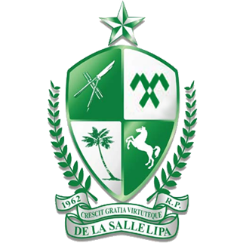 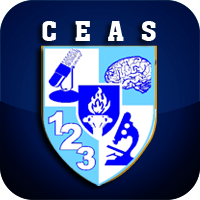 De La Salle – Lipa • College of Education Arts and Sciences • COMM Department
Philippine Mass Mediabefore Martial Law
5. Ethics and Professionalism
Prior Martial Law mass media were bombarded left and right with criticism
Government one of the forces opposing how mass people write their news- they perceived it as irresponsible and does contribute in building a negative attitudes towards government and whatever it does for national development
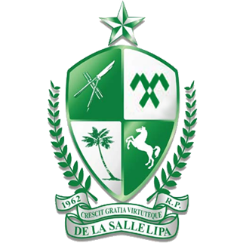 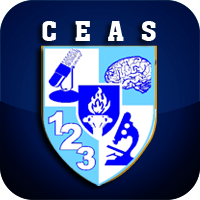 De La Salle – Lipa • College of Education Arts and Sciences • COMM Department
Philippine Mass Mediabefore Martial Law
There were self appointed critics of the mass media, both in and outside places, others wrote self confession  articles or inside stories relating how corrupt mass media people were
Pres. Marcos is considered the most powerful critic of the press on his book- Today’s Revolution: Democracy (1971) he complained that mass media were- sensationalistic, unfair, irresponsible, unethical and were used by their oligarch owners to serve their selfish political and economic interests.
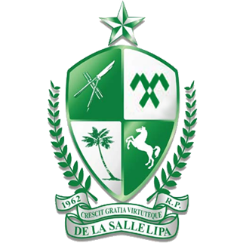 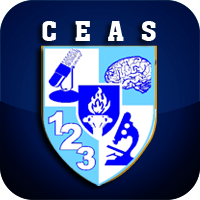 De La Salle – Lipa • College of Education Arts and Sciences • COMM Department